University of Basrah                Al-zahraa medical college
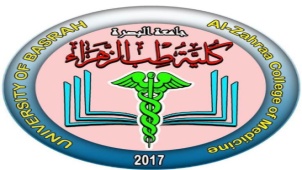 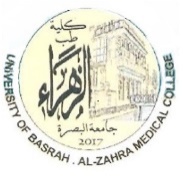 Ministry of higher Education                                     and Scientific Researches
The module:          URINARY SYSTEM MODULE 
   
Session 8      Lecture 1



MODULE STAFF:
Prof.Mahmood Shakir			Dr.Adnan Othafa	Ass.Prof.Firas Shakir							

Dr. Safaa Almatook          Dr.Khaldoon Sadek
Control of Micturition
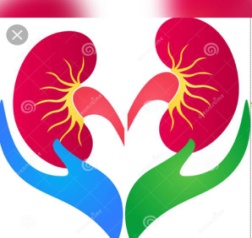 For more detailed instruction, any question, cases need help please post to the group of session.
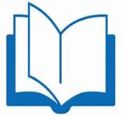 Clinically Orientated Anatomy		Moore  KL ,DalleyAF&Agur AMR
Publisher:Lippincott Williams and Wilkins:Seventh Edition: ISBN:9781451184471
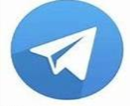 University of Basrah                Al-zahraa medical college
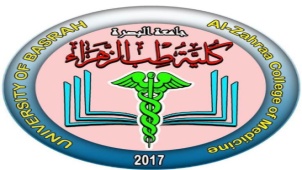 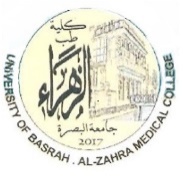 Ministry of higher Education                                     and Scientific Researches
Learning out come
1-anatomy
2-innervation
3-normal physiology
4-abnormality
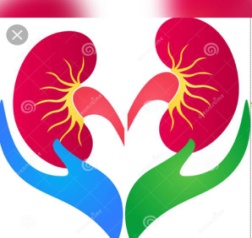 For more detailed instruction, any question, cases need help please post to the group of session.
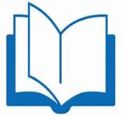 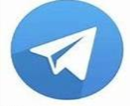 University of Basrah                Al-zahraa medical college
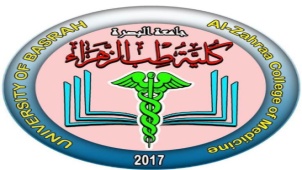 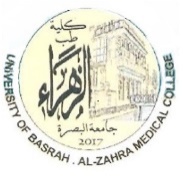 Ministry of higher Education                                     and Scientific Researches
LO1
Anatomythe bladder is the organ responsible for micturition (the process of emptying after filling of the bladder)the muscle in the bladder is of the smooth type of muscles arranged in layers that are in right angle to each other to give strength to sustain the pressure that develop while the bladder fillgrossly the bladder is a chamber consisting of two main parts :1-the body large capacity for urine collection 2- the neck the funnle shaped extension of the bladder
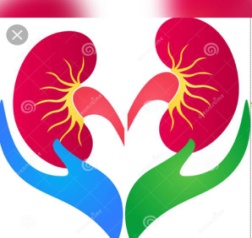 For more detailed instruction, any question, cases need help please post to the group of session.
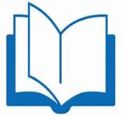 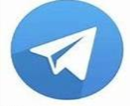 University of Basrah                Al-zahraa medical college
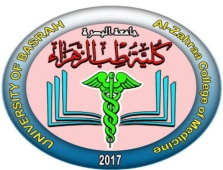 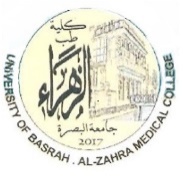 Ministry of higher Education                                     and Scientific Researches
LO2
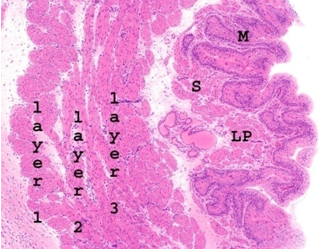 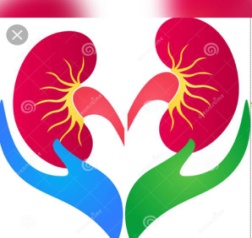 For more detailed instruction, any question, cases need help please post to the group of session.
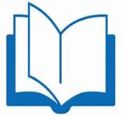 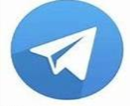 University of Basrah                Al-zahraa medical college
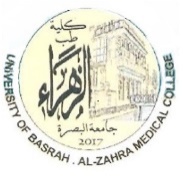 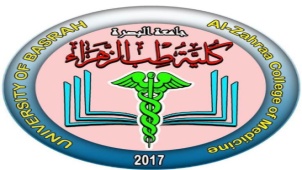 LO1
The detrusor muscle ; smooth muscle fibers ,the cells are close to each other allowing action potential to spread  rapidly the contraction produce pressure of about 40-60mmHg
The contraction thus occur at once to the whole bladderThe trigone it is a triangular area at the posterior wall of the bladder ,it is apex is lower down directed inferiorly to connect to the posterior urethra while its base is landmarked by the two ureteric openingsThe bladder neck (posterior urethra) is 2-3 cm long its mucosa is surrounded by smooth muscle +ilastic tissue =internal sphincter
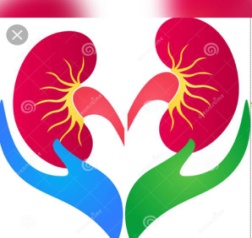 For more detailed instruction, any question, cases need help please post to the group of session.
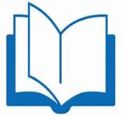 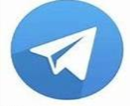 University of Basrah                Al-zahraa medical college
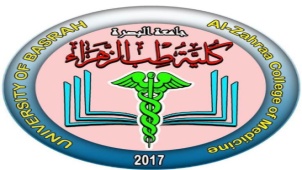 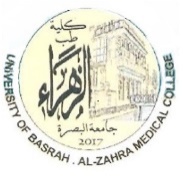 Ministry of higher Education                                     and Scientific Researches
LO1
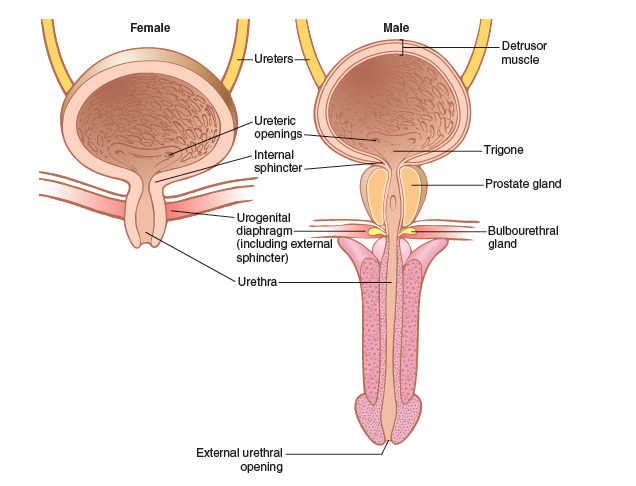 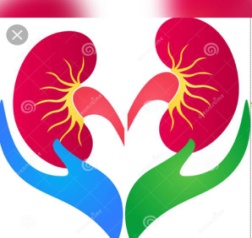 For more detailed instruction, any question, cases need help please post to the group of session.
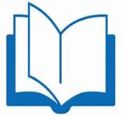 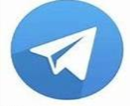 University of Basrah                Al-zahraa medical college
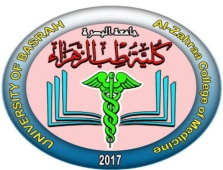 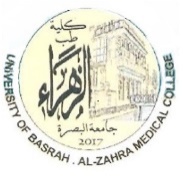 Ministry of higher Education                                     and Scientific Researches
LO2
Innervation of the blasdder:the nerve supply of the bladder is through 1-the pelvic nerves that connect to the spinal cord through the sacral plexus mainly S2,S3  carrying both sensory and motor supply2-the pudendal nerve motor –to skeletal muscle sphencter3- the hypogastric nerve sympathetic  mainly L2 segmentthe pressure in the bladder when empty is = 0the pressure is 5-10 mm water if the urine volume is 30-50 cclittle change up to 200-300 ccsudden rise after 400cc
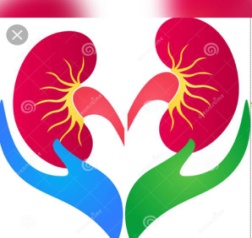 For more detailed instruction, any question, cases need help please post to the group of session.
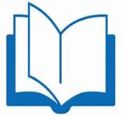 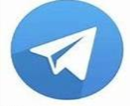 University of Basrah                Al-zahraa medical college
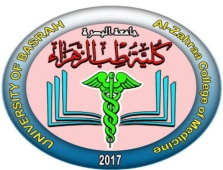 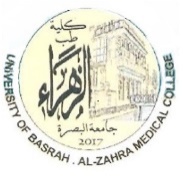 Ministry of higher Education                                     and Scientific Researches
LO2
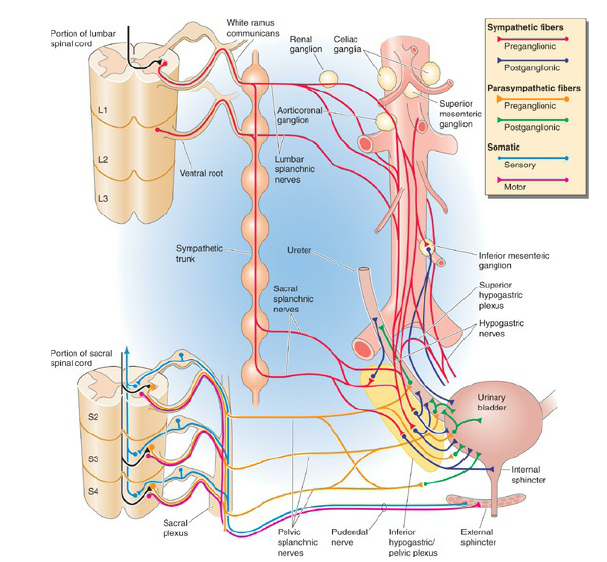 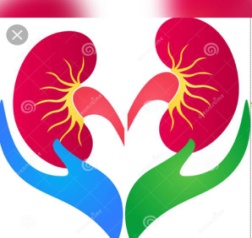 For more detailed instruction, any question, cases need help please post to the group of session.
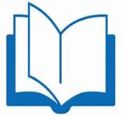 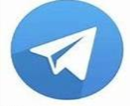 University of Basrah                Al-zahraa medical college
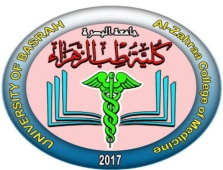 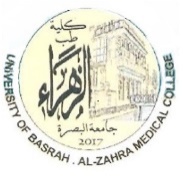 Ministry of higher Education                                     and Scientific Researches
LO2
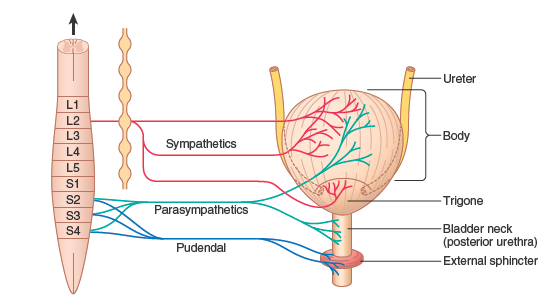 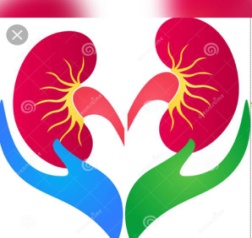 For more detailed instruction, any question, cases need help please post to the group of session.
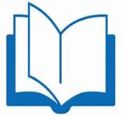 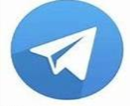 University of Basrah                Al-zahraa medical college
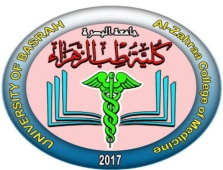 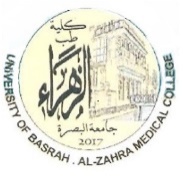 Ministry of higher Education                                     and Scientific Researches
LO3
Micturition Reflexthe reflex is intiated by strech receptors mainly at the post. Urethra bladder neck which get streched after filling of the bladder these signals are sensory travel by the pelvic nerve which return impulses through parasympathetic through same nervethe bladder has two phase detruser muscle activities a filling phase and a voiding phasein the filling phase the bladder accommodate urine with the elastic properties of the detruser muscle so only slight rise in its pressure occur at the beginning then there is a long phase of philling with no change in the bladder pressure
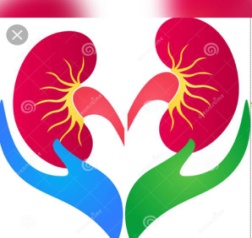 For more detailed instruction, any question, cases need help please post to the group of session.
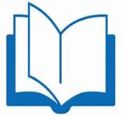 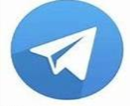 University of Basrah                Al-zahraa medical college
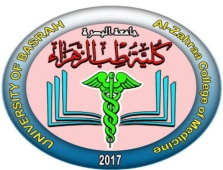 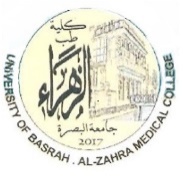 Ministry of higher Education                                     and Scientific Researches
LO3
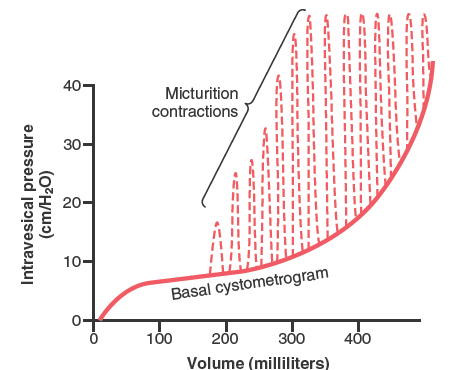 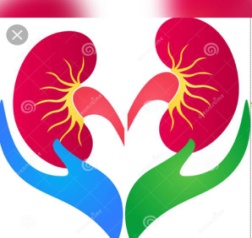 For more detailed instruction, any question, cases need help please post to the group of session.
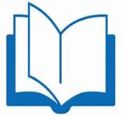 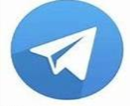 University of Basrah                Al-zahraa medical college
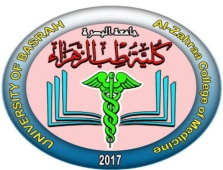 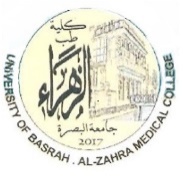 Ministry of higher Education                                     and Scientific Researches
LO3
The detruser pressure low at start of filling only rise slightly with app.50ccthe first sensation at 150ccflat study pressure during fillingat 400cc there is sudden rise of pressuremicturition reflex develop due to streaching of the bladder wall but it is inhibited the dtruser contraction which if not inhibited lead to voiding and emptying of the bladderduring maturation the sphincter muscle relax
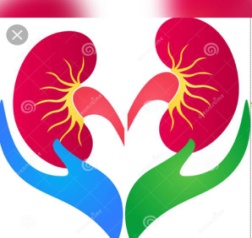 For more detailed instruction, any question, cases need help please post to the group of session.
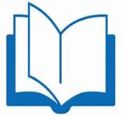 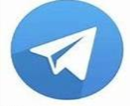 University of Basrah                Al-zahraa medical college
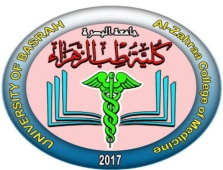 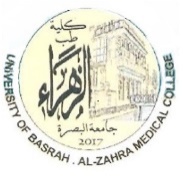 Ministry of higher Education                                     and Scientific Researches
LO3
The micturition reflex has its afferent nerve through the pelvic nerve and the parasympathetic nerve also through the pelvic nerve both integrated at the sacral portion of the spinal cord.The reflex is an autonomic spinal cord reflex that is controlled by either facilitative or inhibitory impulses from the upper center in the brainareas in the brain stem maily pons have inhibitory and faciltiatoy functionareas in the cerbral cortex have also both inhibitory as well as excitatory functionin general the brain can 1- inhibit the reflex --- untile urination is desired2-prevent urination ----voluntary contraction of the external sphincter3-facilitate micturition----facilitate reflex and relax sphincter
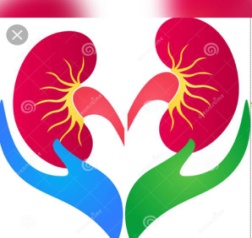 For more detailed instruction, any question, cases need help please post to the group of session.
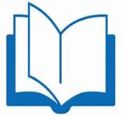 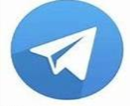 University of Basrah                Al-zahraa medical college
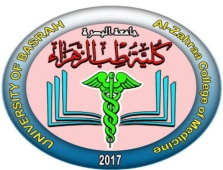 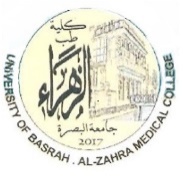 Ministry of higher Education                                     and Scientific Researches
LO3
Urinationin voluntary urination the following occur:1-abdominal muscle contraction2-as a result the intrabdominal pressure increase leading to increase bladder pressure3-as a result more urine inter the bladder neck and posterior urethra4-this will stretch the receptors leading to initiation of micturition reflex5- inhibition of the contraction of the external sphincter6- emptying of the bladder
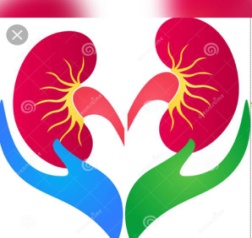 For more detailed instruction, any question, cases need help please post to the group of session.
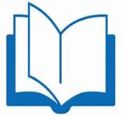 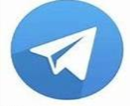 University of Basrah                Al-zahraa medical college
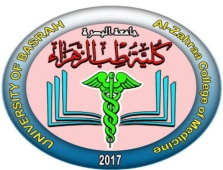 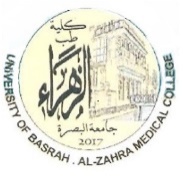 Ministry of higher Education                                     and Scientific Researches
LO2
Abnormalities can affect one or more of the above described neuronal pathways:1-afferent nerve only affected –atonic bladder –from crushed sacral spinal cord ,dorsal root damage,syphlis and tabes dorsalis2-both afferent and efferent3-spinal cord lesion above the sacral region the patient develop atonicity at the initial spinal shock state then followed by hyperactivity or uncontrolled conttactions
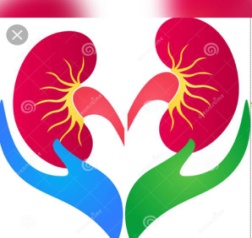 For more detailed instruction, any question, cases need help please post to the group of session.
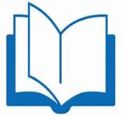 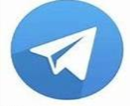 University of Basrah                Al-zahraa medical college
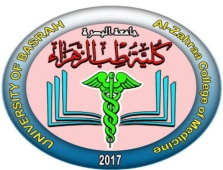 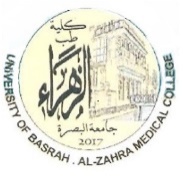 Ministry of higher Education                                     and Scientific Researches
LO2
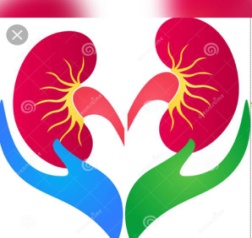 For more detailed instruction, any question, cases need help please post to the group of session.
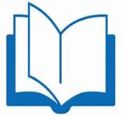 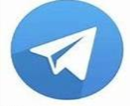 University of Basrah                Al-zahraa medical college
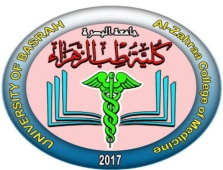 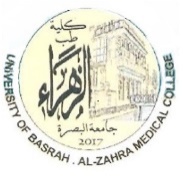 Ministry of higher Education                                     and Scientific Researches
LO2
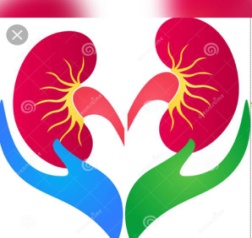 For more detailed instruction, any question, cases need help please post to the group of session.
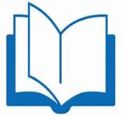 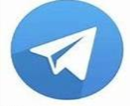 University of Basrah                Al-zahraa medical college
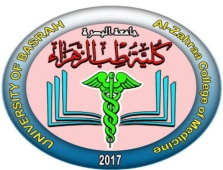 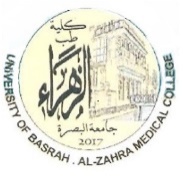 Ministry of higher Education                                     and Scientific Researches
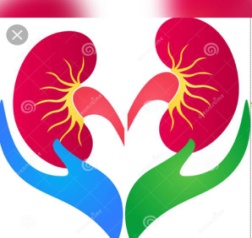 For more detailed instruction, any question, cases need help please post to the group of session.
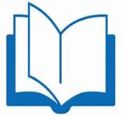 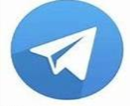 University of Basrah                Al-zahraa medical college
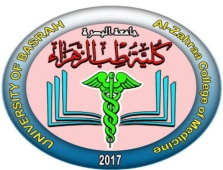 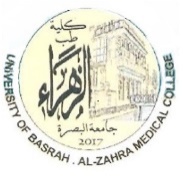 Ministry of higher Education                                     and Scientific Researches
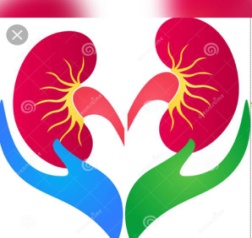 For more detailed instruction, any question, cases need help please post to the group of session.
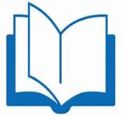 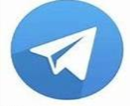